Терминальные состояния. Сердечно-легочная реанимация
Выполнил: Бабаджанян Акоп Манасович,  
ординатор Кафедры общей хирургии имени 
профессора М.И.Гульмана, специальность Общая хирургия
План
Виды терминальных состояний
Преагональное состояние
Агония
Клиническая смерть
Биологическая смерть
Реанимационные мероприятия
Базовая СЛР
Эффективность реанимационных мероприятий
Показания к проведению прямого массажа сердца
Специализированная реанимация
Терминальные состояния
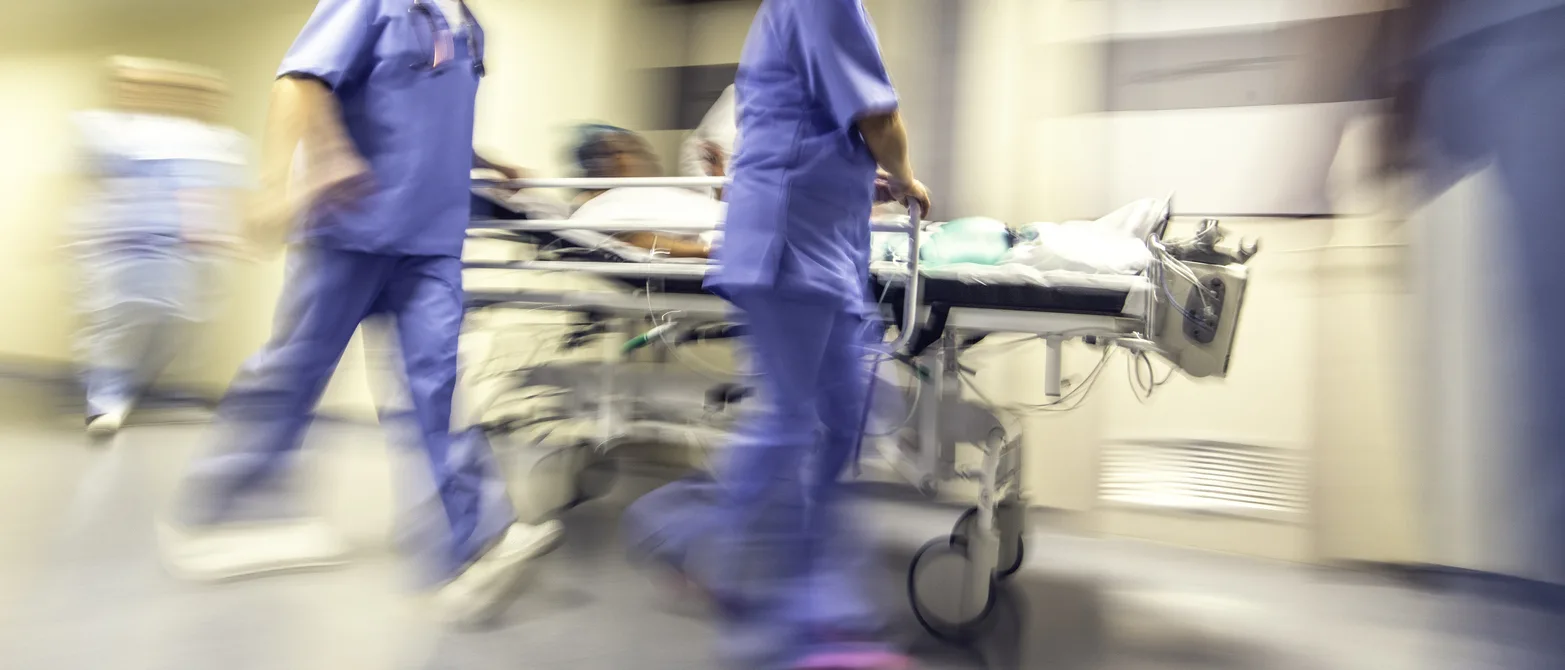 Предагональное состояние
Терминальные состояния - обратимые состояния угасания функций организма, предшествующие биологической смерти
Агония
Клиническая 
смерть
Предагональное состояние
Длительность: от нескольких часов до суток
Признаки:
резкое снижение АД
нитевидный пульс на периферических артерия
пульс сохраняется на сонных и бедренных артериях
тахикардия и тахипноэ, сменяющиеся брадикардией и брадипноэ
прогрессирующее угнетение сознания: спутанное, заторможенное
угнетение электрической активности мозга и рефлексов
нарастание кислородного голодания органов и тканей
бледность кожных покровов или цианоз
Терминальная пауза – переходный период от предагонального состояния к агонии. Наступает после выключения всех уровней регуляции, лежащих выше продолговатого мозга.

Длительность: от нескольких секунд до 5 минут

Признаки: временное прекращение дыхания и снижение АД почти до 0, в результате временного повышения тонуса блуждающего нерва. Исчезают глазные рефлексы.
Агония
Длительность: от 5-6 минут до нескольких часов
Признаки:
некоторые увеличение АД, а далее не определяется
пульс определяется только на сонной артерии
усиление дыхания (чаще патологического характера)
сознание отсутствует
прогрессирующее угнетение ЦНС и рефлексов
цианоз
возможно появление судорог
глухие сердечные тоны, на ЭКГ признаки нарушения сердечного ритма
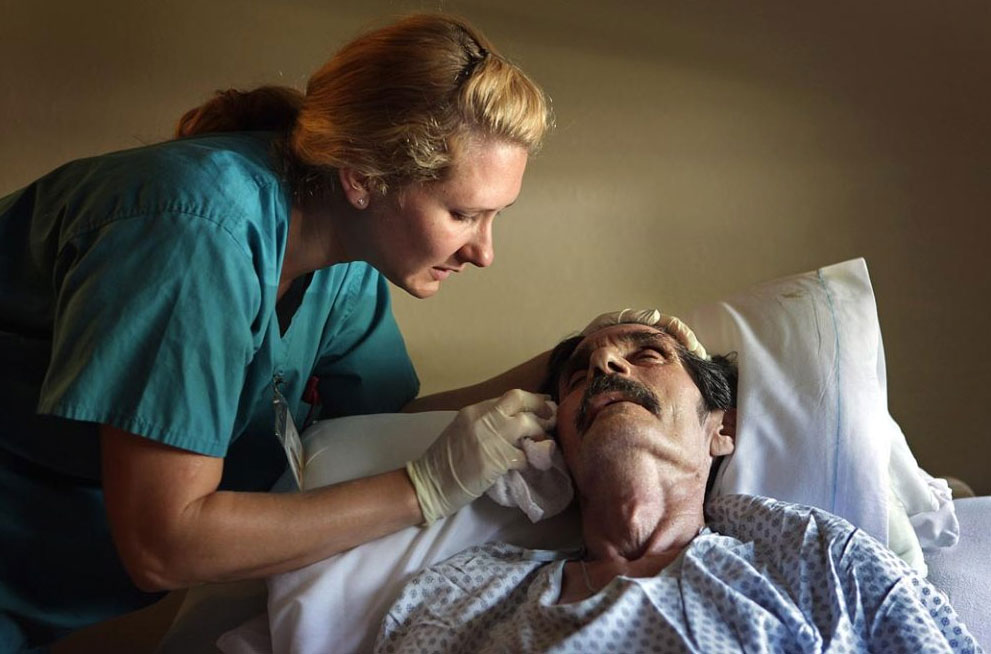 Клиническая смерть
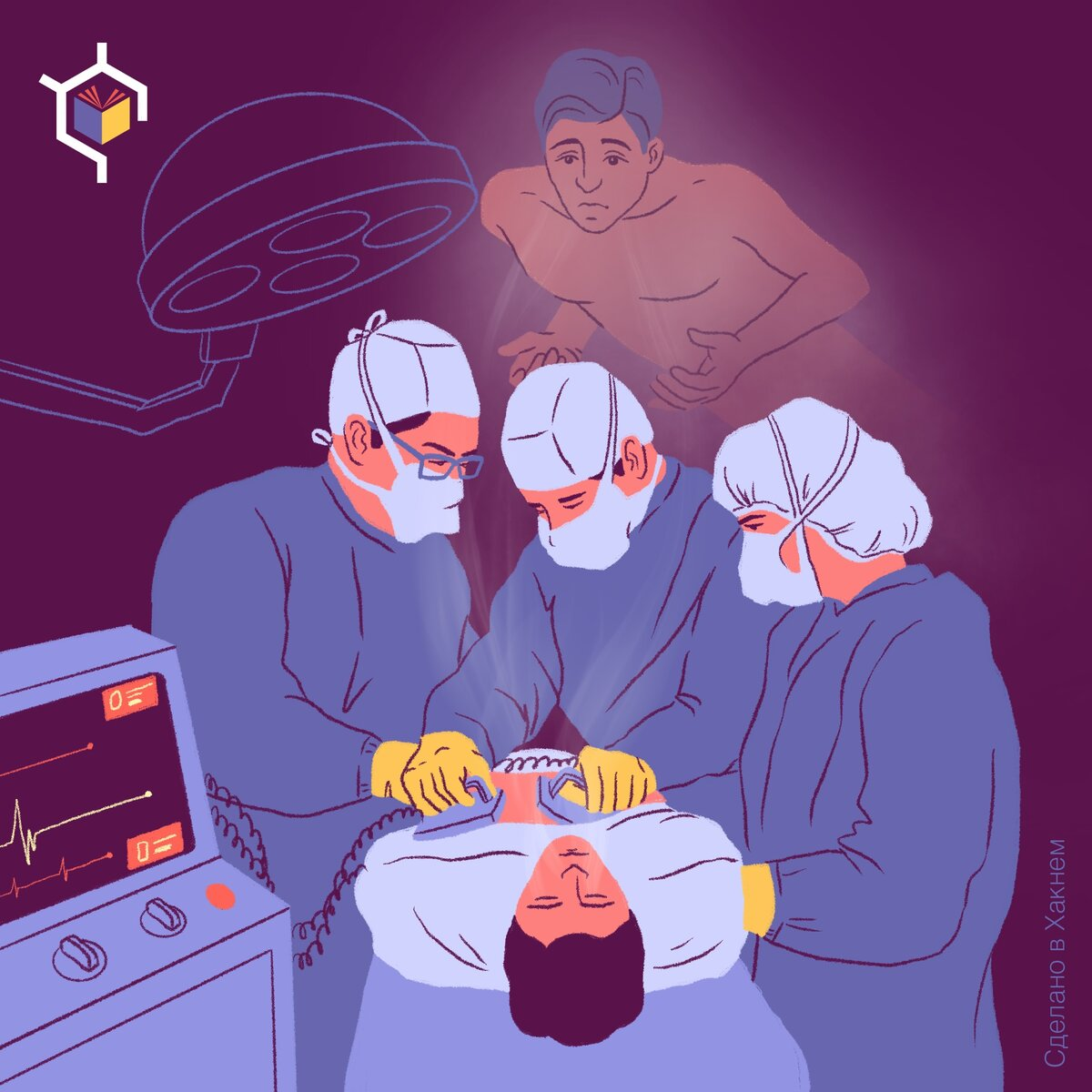 Длительность: зависит от характера предшествующего умирания и температуры окружающей среды
Признаки:
отсутствие сознания
остановка дыхания
отсутствие пульса, тонов сердца
расширения зрачков без реакции на свет
выраженный цианоз
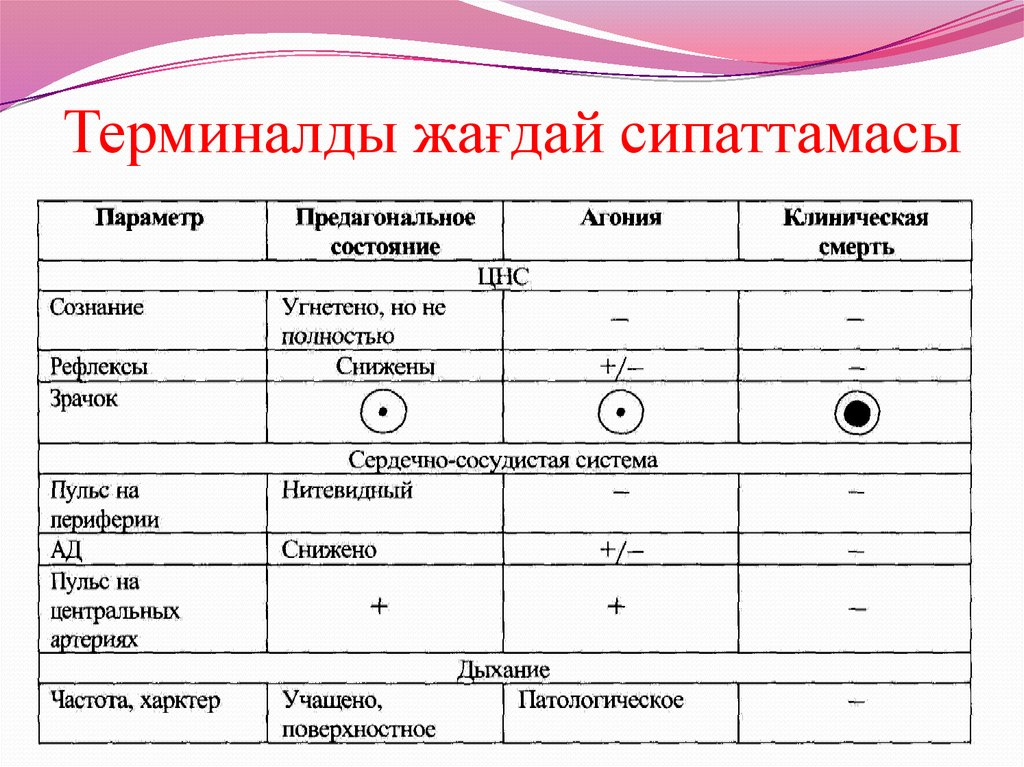 Биологическая смерть
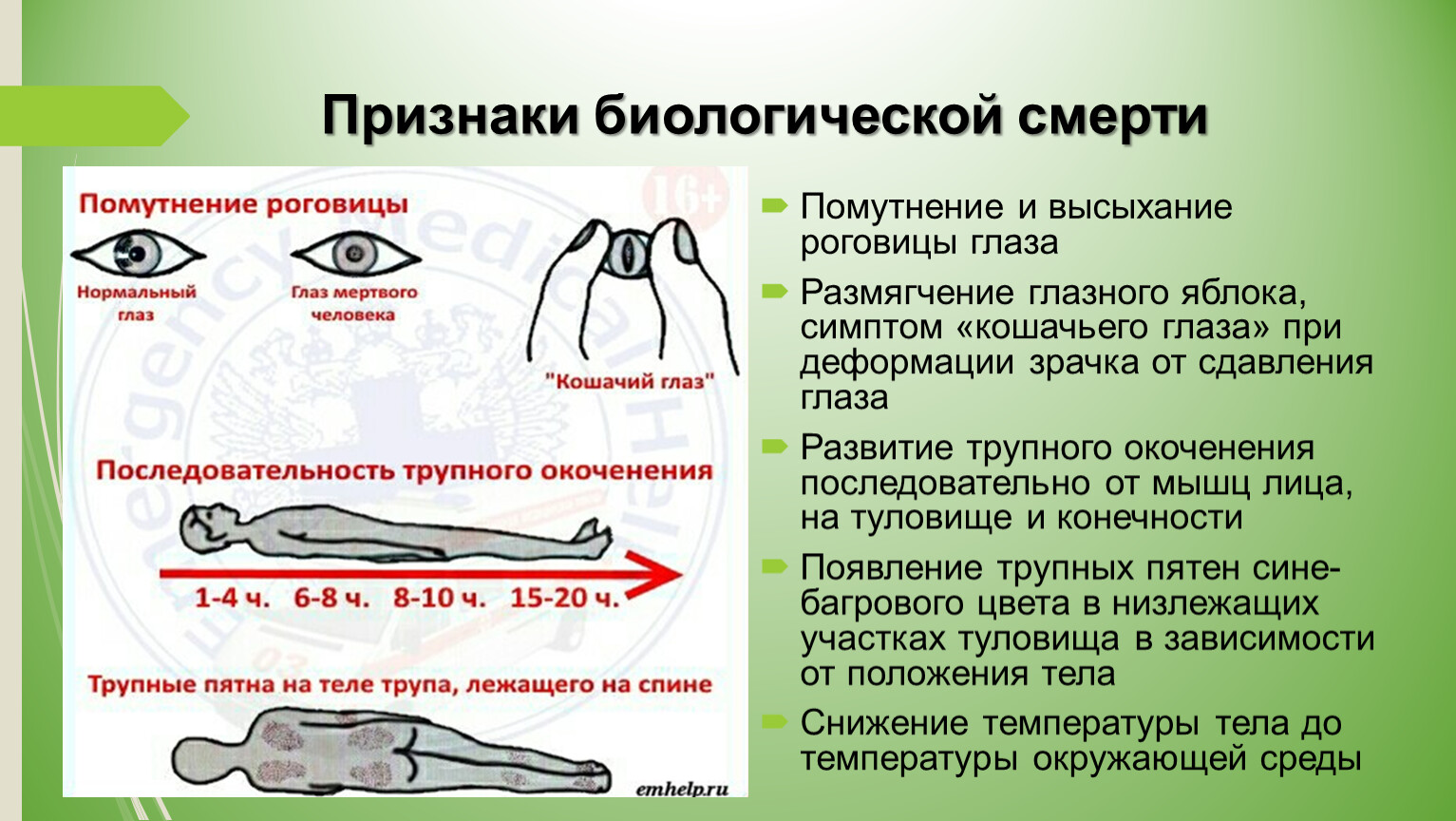 Признаки:
Помутнение и высыхание роговицы
Размягчение глазного яблока, симптом “кошачьего глаза” (через 10-15 минут)
Трупные пятна (через 2-4 часа)
Трупное окоченение (через 2-4 часа, максимум через сутки)
Трупное разложение (сроки зависят от условий среды)
Реанимационные мероприятия
Реанимационные мероприятия
Это действие врача при клинической смерти, направленные на поддержание функций кровообращения, дыхания и оживление организма
Базовая СЛР
Специализированная СЛР
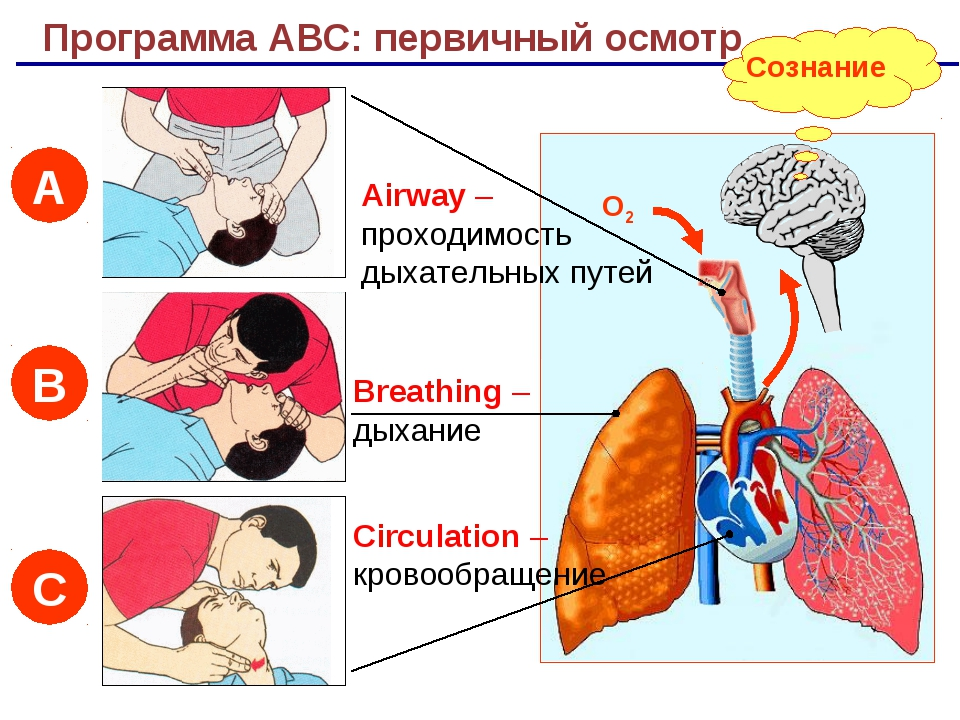 Базовая СЛР
А - airway - обеспечение свободной проходимости дыхательных путей
В - breathing - ИВЛ
С - circulation - непрямой массаж сердца
Обеспечение свободной проходимости дыхательных путей
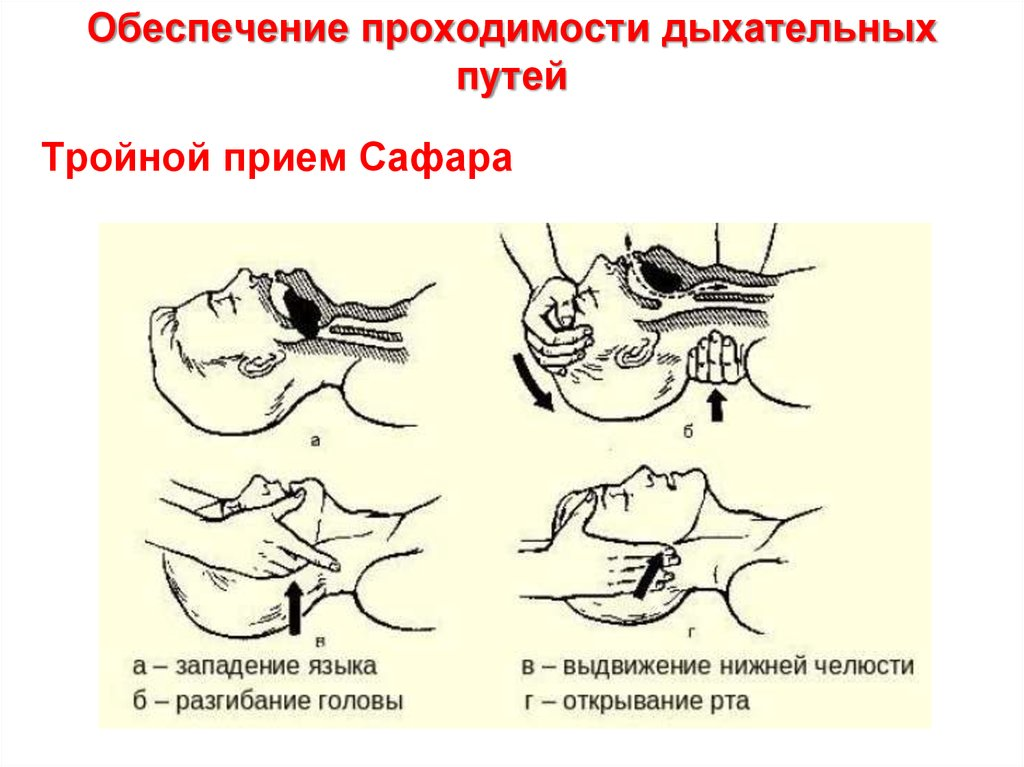 Тройной прием Сафара
ИВЛ
Общие правила:
Объем вдувания около 1 л., частота -12 раз/мин
Выдох должен длиться не меньше 1,5-2 сек
Контролировать проходимость дыхательных путей
Использовать салфетку, носовой платок
Следить за экскурсией грудной клетки
Виды:
“рот в рот”
“рот в нос”
в рот и в нос одновременно
с помощью воздуховода
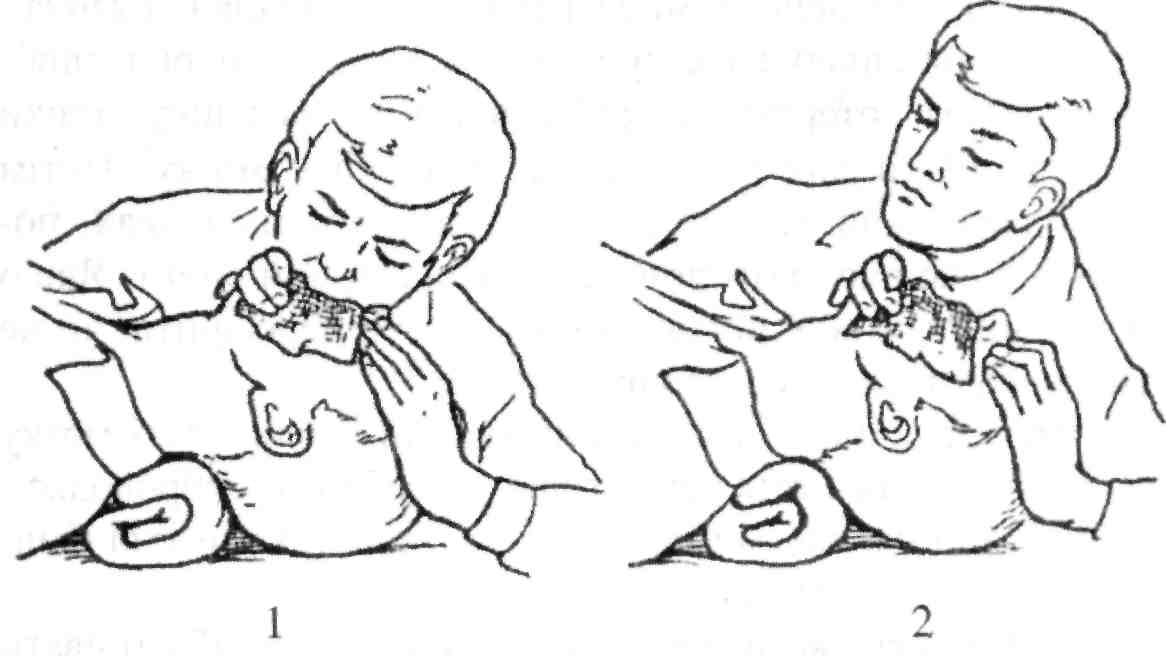 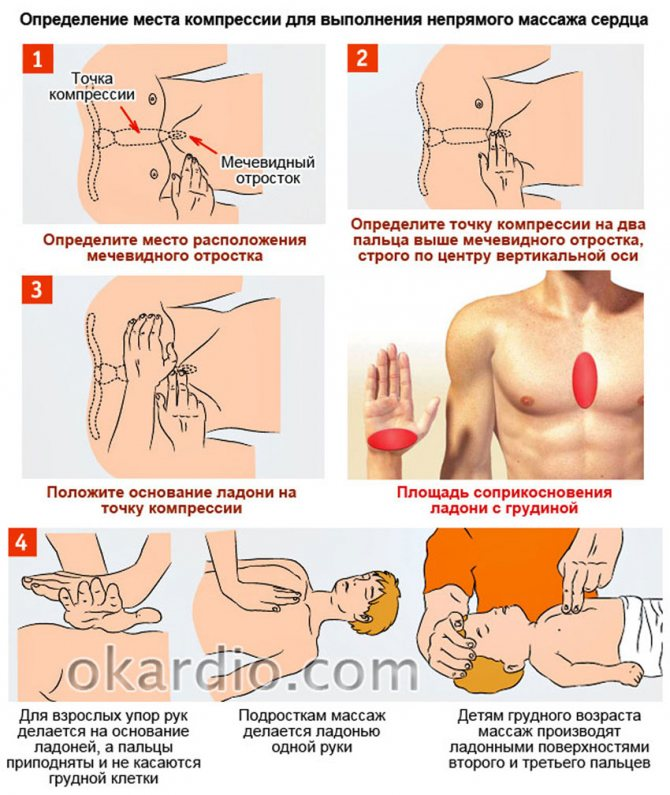 Непрямой массаж сердца
Техника:
Реанимирующий располагается сбоку
Одну ладонь кладут на другую в точку компрессии, так чтобы большие пальцы были направлены в сторону подбородка и живота
Надавливания осуществляются выпрямленными в локтях руками проксимальной частью ладони
Смещение грудины должно осуществляться на 5-6 с
Частота: 100-120 в минуту
Сочетание ИВЛ и массажа сердца
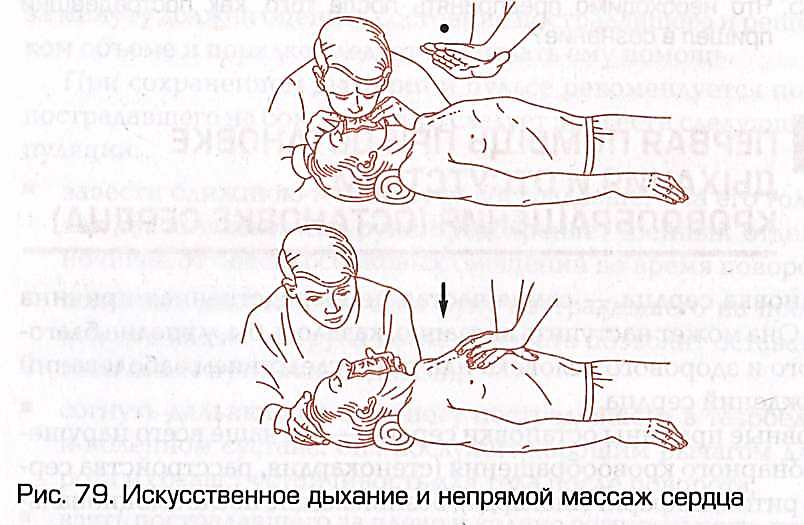 1 человек: 30 компрессий грудной клетки и 2 вдоха 

2 человека: один осуществляет ИВЛ, другой - массаж сердца (соотношение 30:2)
Эффективность:
Реанимации:
появление синусового ритма
регистрация АД не ниже 70 мм рт. ст.
сужение зрачков и появление реакции на свет
восстановление цвета кожных покровов
возобновление самостоятельного дыхания
Искусственного дыхания и кровообращения:
сужение зрачков
появление передаточной пульсации на сонных (бедренных) артериях
изменение цвета кожных покровов (уменьшение цианоза и бледности)
Прямой массаж сердца
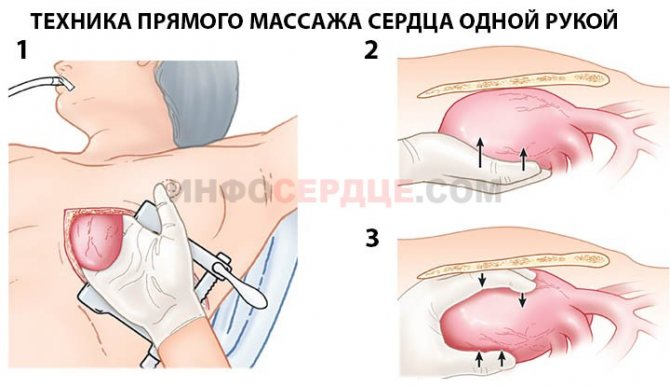 Показания:
остановка сердца при внутригрудных или внутрибрюшных операциях
травма грудной клетки с подозрением на внутригрудное кровотечение и повреждение легких
подозрению на тампонаду сердца, напряженный пневмоторкас, эмболию легочной артерии
травма или деформация грудной клетки
неэффективность закрытого массажа в течение нескольких минут
Специализированная СЛР
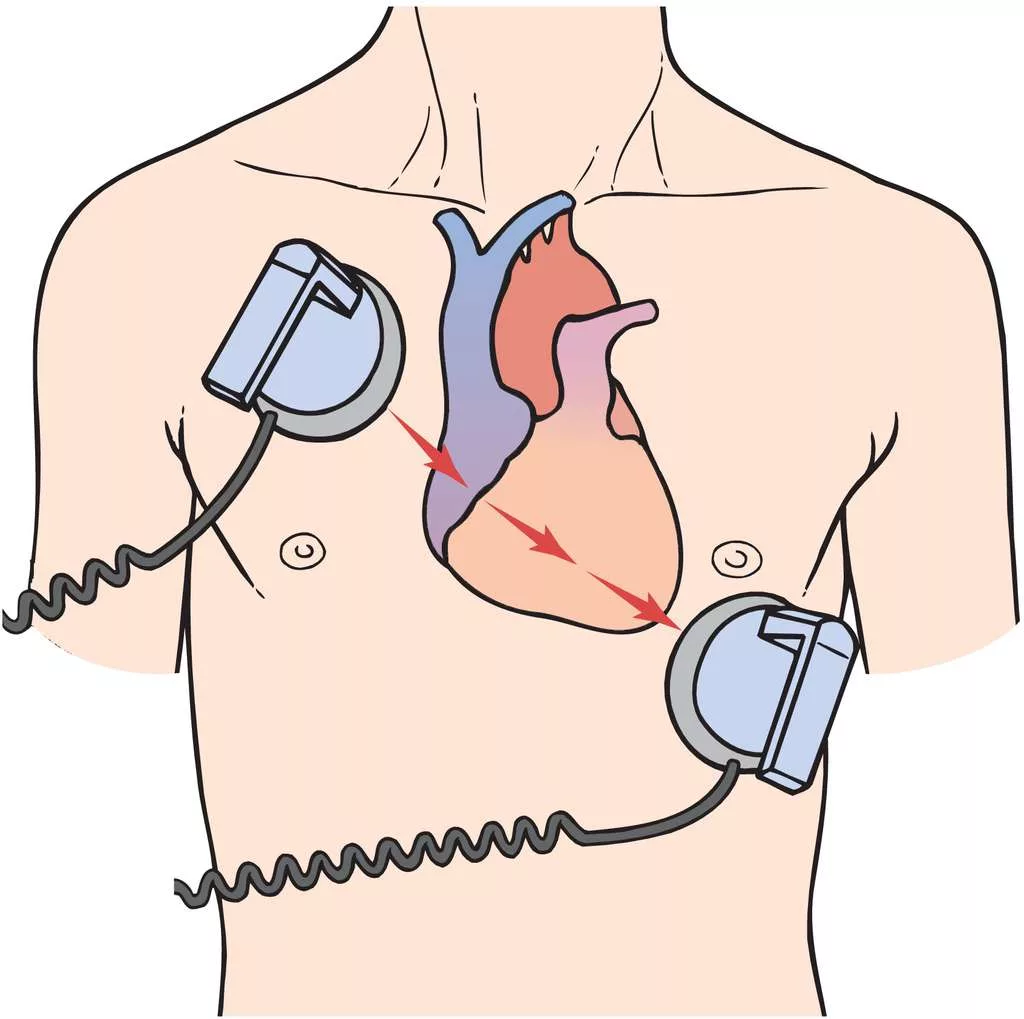 Особенности
Определение типа остановки кровообращения
Обеспечение венозного доступа
Дефибрилляция
Интубация трахеи
Медикаментозная терапия
Искусственное кровообращение
Спасибо за внимание!